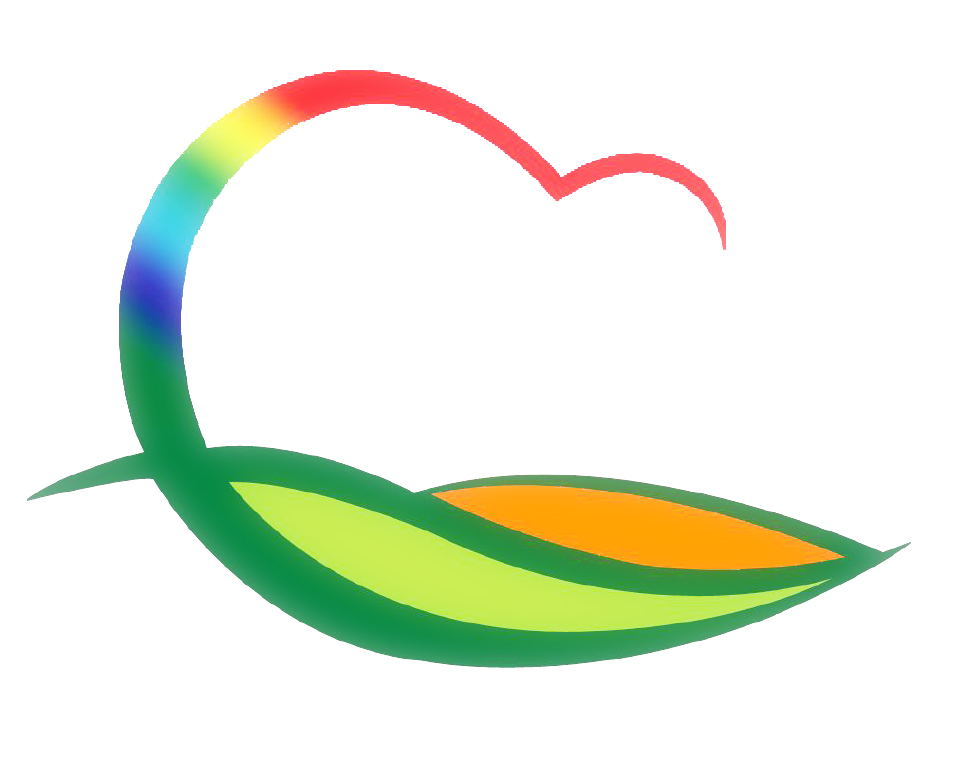 가족행복과
[Speaker Notes: 먼저, 지금의 옥천입니다.]
4-1. 간부 공무원 성인지 감수성 향상 및 폭력예방 교육
11. 17.(수) 14:00 ~ 18:00 / 소회의실 / 43명(5급이상 공무원)
  ※ 군수님 하실 일 : 훈시말씀
4-2. 건강가정다문화가족지원센터 수탁자 선정심의위원회 개최
11. 19.(금) 14:00 / 상황실 / 위원 8명(위원장 부군수)
4-3. 단계적 일상회복에 따른 어린이집 합동 점검
11. 17.(수) 14:00 / 3개소 / 도 보육지원팀외 3 
방역관리 실태점검 및 현장교육
4-4. 음식점 식문화 개선 이행 현장조사
11. 15.(월) ~ 16.(화) / 30개소 / 소비자식품위생감시원외 1
덜어먹는 기구 제공 여부, 수저 위생관리, 마스크 착용 등